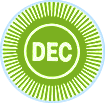 Revising the DEC Recommended Practices: Purpose, Process and Outcomes
Improving Data, Improving Outcomes
September 16, 2013
Kathleen Hebbeler, ECTA, DaSy, ECO @ SRI International
Judy Swett, PACER Center
Betsy Ayankoya,  ECTA Center & University of NC Chapel Hill
Dale Epstein, ECTA Center & University of NC Chapel Hill
Session Objectives
Provide an overview of the current DEC Recommended Practices

Describe the process of revising the DEC Recommend Practice including public comment

Seek input on a draft set of the Leadership and Administrative practices
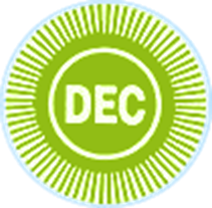 What is DEC?
The Division for Early Childhood of the Council for Exceptional Children
Professional Association
Birth through 8 years
Young children with or at risk of disabilities or delays 
Promotes policies and establishes guidance for practice
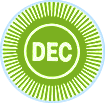 Past, Present & Future
As the professional association for ECSE, The Division for Early Childhood (DEC) of the Council for Exceptional Children provides guidance on EI/ECSE practices related to better outcomes for young children with disabilities and/or delays, their families, and the personnel who serve them. 

1991: DEC produced the first set of Recommended Practices (RPs). This set of RPs was based on practices generated by focus groups and a field validation.
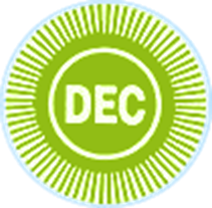 2000: The 1991 set of DEC RPs was updated and revised with a grant from OSEP and included a thorough review of the research literature, new focus groups and a new field validation. Several products are available including a comprehensive guide produced  in 2005. 

As the field continues to evolve and new research emerges it is important that the RPs are revisited and revised to remain current and relevant. 

The practices always will need to be revised.
Identifying Recommended Practices
Experience & Professional Wisdom
Research-
Based Practices
Field Validation
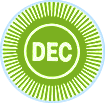 The current Recommended Practices
The RPs were developed in 2005 to provide guidance on practices related to better outcomes for young children with disabilities, their families, and the personnel who serve them. 
240 Recommended Practices
5 Direct Service Strands
2 Indirect Support Strands
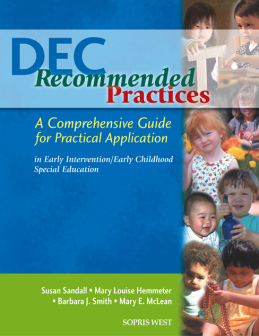 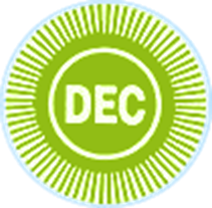 The current Recommended Practices: Examples
Direct Services Practices

A2. Professionals ensure a single point of contact for families throughout the assessment process.

C16. Children’s behavior is recognized, interpreted in context, and responded to contingently, and opportunities are provided for expansion or elaboration of child behavior by imitating the behavior, waiting for the child’s responses, modeling, and prompting.
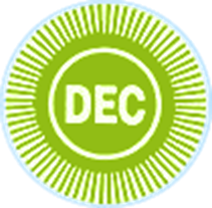 The current Recommended Practices: Examples
Indirect Support Practices
PS25. Administrators provide for a supportive work environment (e.g., hiring and retention policies, compensation and benefits, safety, workspace)

PS31. Program policies result in families and professionals from different disciplines work as a team developing and implementing IFSPs/IEPs that integrate their expertise into common goals.
Updating the Recommended Practices
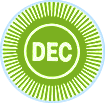 As the field continues to evolve and new research emerges it is important that the RPs are revisited and revised to remain current and relevant. 

2012: DEC created a Recommended Practices Commission tasked with updating and revising the Recommended Practices to achieve the goal of informing and improving the quality of services provided to young children with or at risk of disabilities or delays and their families.

OSEP included a provision to update and support the implementation of the DEC RPs in the ECTA Center RFA.
DEC RP Commission Members
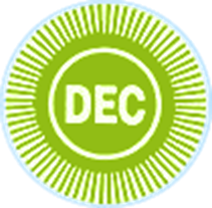 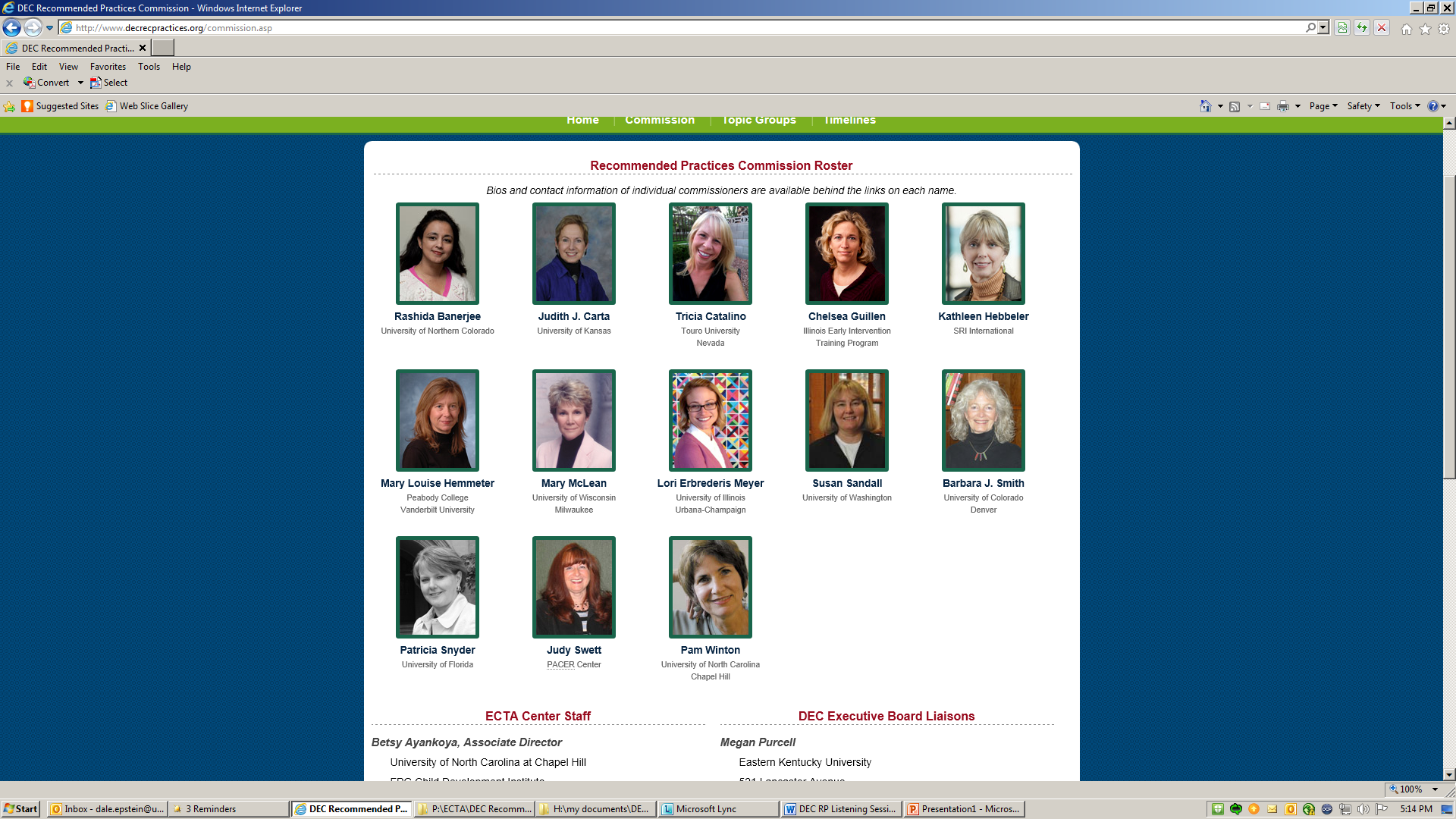 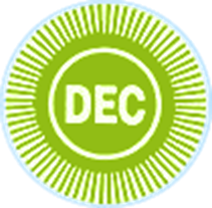 Parameters
Population: young children, birth-5 (through kindergarten), who have or are at risk for developmental delays and disabilities; not limited to those eligible for IDEA services (e.g. children with severe challenging behavior)
Practices represent the “essential”, “biggest bang” or highest leverage/impact practices
Practices represent the breadth of the topic
Practices are observable
Practices are written in active voice
Practices are not disability specific
Practices can be delivered in all settings including natural/inclusive environments
Practices should build on, but not duplicate, standards for typical early childhood settings (e.g. DAP)
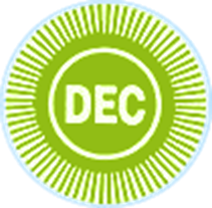 Format for the NEW DEC-RPs
Overall smaller number of practices

Practitioner and Leadership/Administrative practices

Provision of evidence base
13
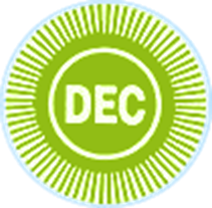 Topic  Areas
Currently seven topic areas (for practitioners working directly with children and families)
Assessment for Eligibility and Screening
Environmental Features
Family Practices
Interactional Practices
Instructional Practices
Teaming and Collaboration
Transition

Leadership and Administrative Practices
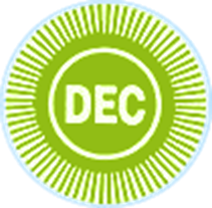 Activities
Identify the topical areas
Identify parameters/guiding principals
Identify research-based practices
Identify values- and experience-based practices
Synthesize the practices
Conduct social/field validation
Produce final list of RPs
Produce associated materials (glossary, examples, etc.)
Produce products for the field
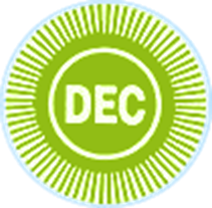 Timeline
A Different Development Process for the Leadership and Administrative Practices
Research assistant reviewed current DEC indirect support practices and synthesized them into a smaller set.
A work group  (subset of the Commission) worked with this smaller set and tried to develop a set that mapped somewhat to the categories of the ECTA framework which is under development.
Note:  The research base for this set has not been identified and that still needs to be done.
Leadership and Administrative Practices
Written for state and local administrators
6 sub-topics areas:
Leadership
Professional Competence
Policies and Procedures
Resources
Professional Development
Monitoring, evaluation, and accountability
15 practices across these 6 areas
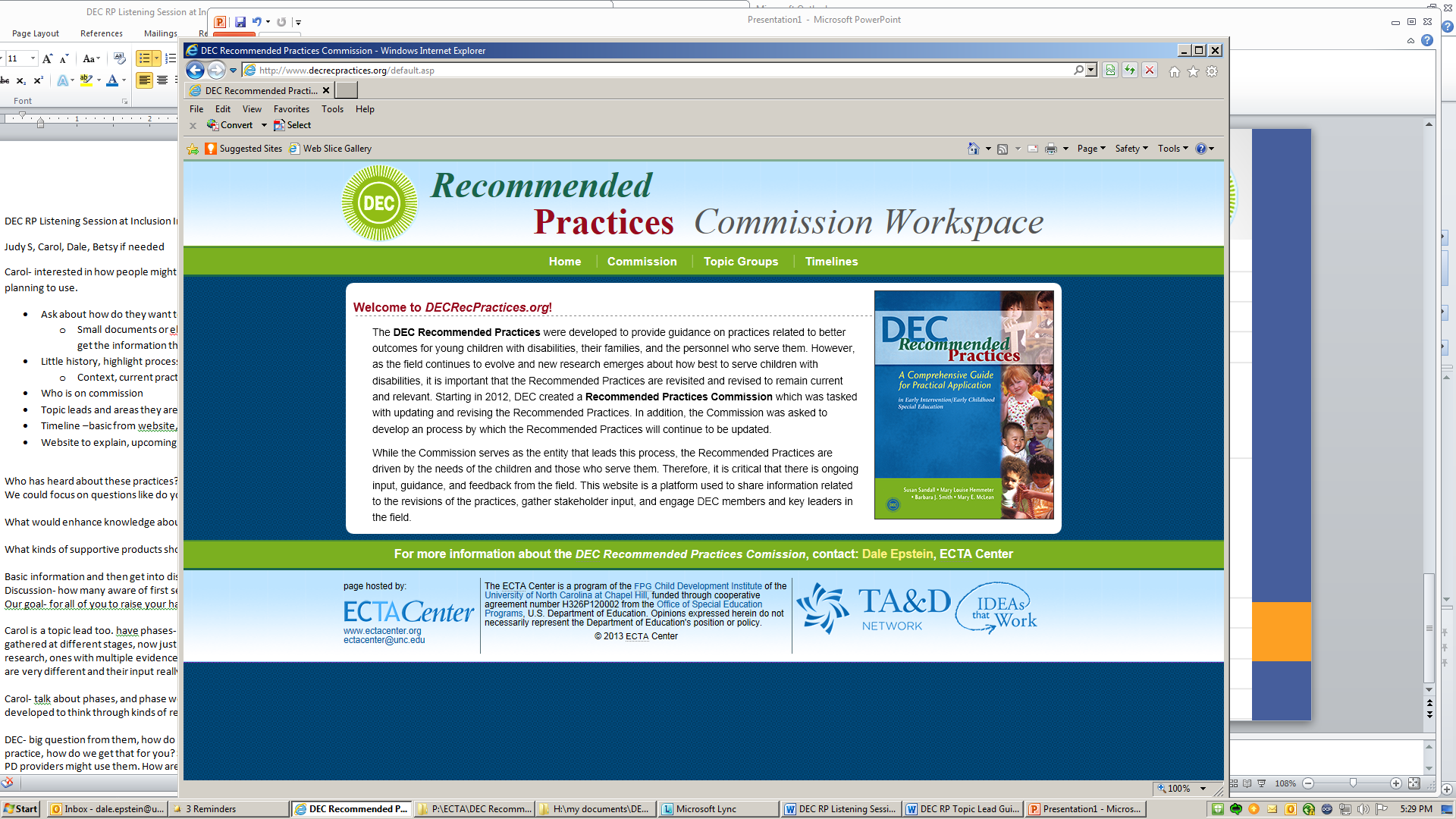 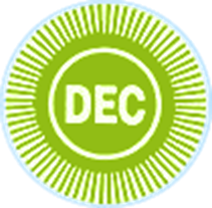 Small Group Work
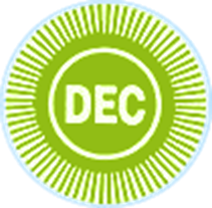 Report Out & Discussion
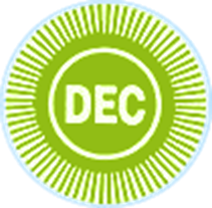 Follow the process
Provide your ideas and recommendations to the Commission:http://www.decrecpractices.org/
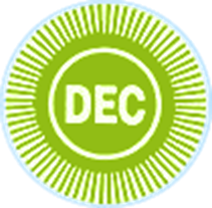 We want your input on the draft Leadership and Administrative Practices
Please complete the questionnaire so we will have data on who provided input.
Small Group Process:
6 small groups
Each group is assigned a starting sub-topic.
Each group identifies a recorder and a reporter.
Read through the preamble and all of the draft practices.
Work through the questions on the Input sheet for your group’s sub-topic.
2 questions for each practices (1-3 practices per sub-topic)
2 questions for the sub-topic
If you finish with your sub-topic, go on to the one after it.
We reconvene, discuss, and synthesize the input. 
Return the copies of the draft practices.
Thank you for you help!